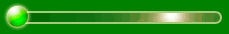 TRƯỜNG TIỂU HỌC VIỆT HƯNG
CHÀO ĐÓN CÁC THẦY CÔ VỀ DỰ GIỜ
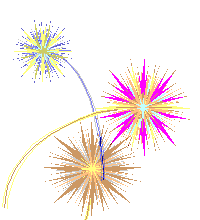 Môn : Tự nhiên và Xã hội
- Lớp 2
GV: Nguyễn Thanh Nga
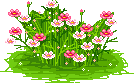 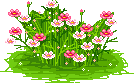 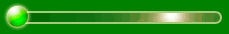 Khởi động
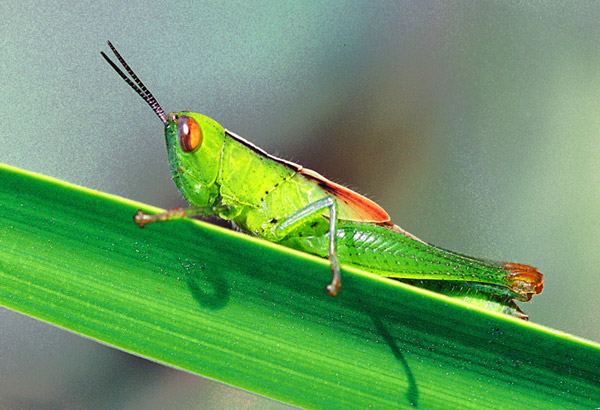 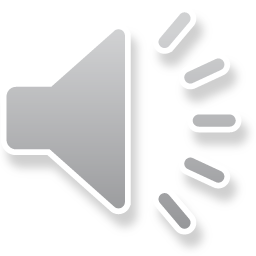 Bài 10: 
ÔN TẬP CON NGƯỜI VÀ SỨC KHỎE
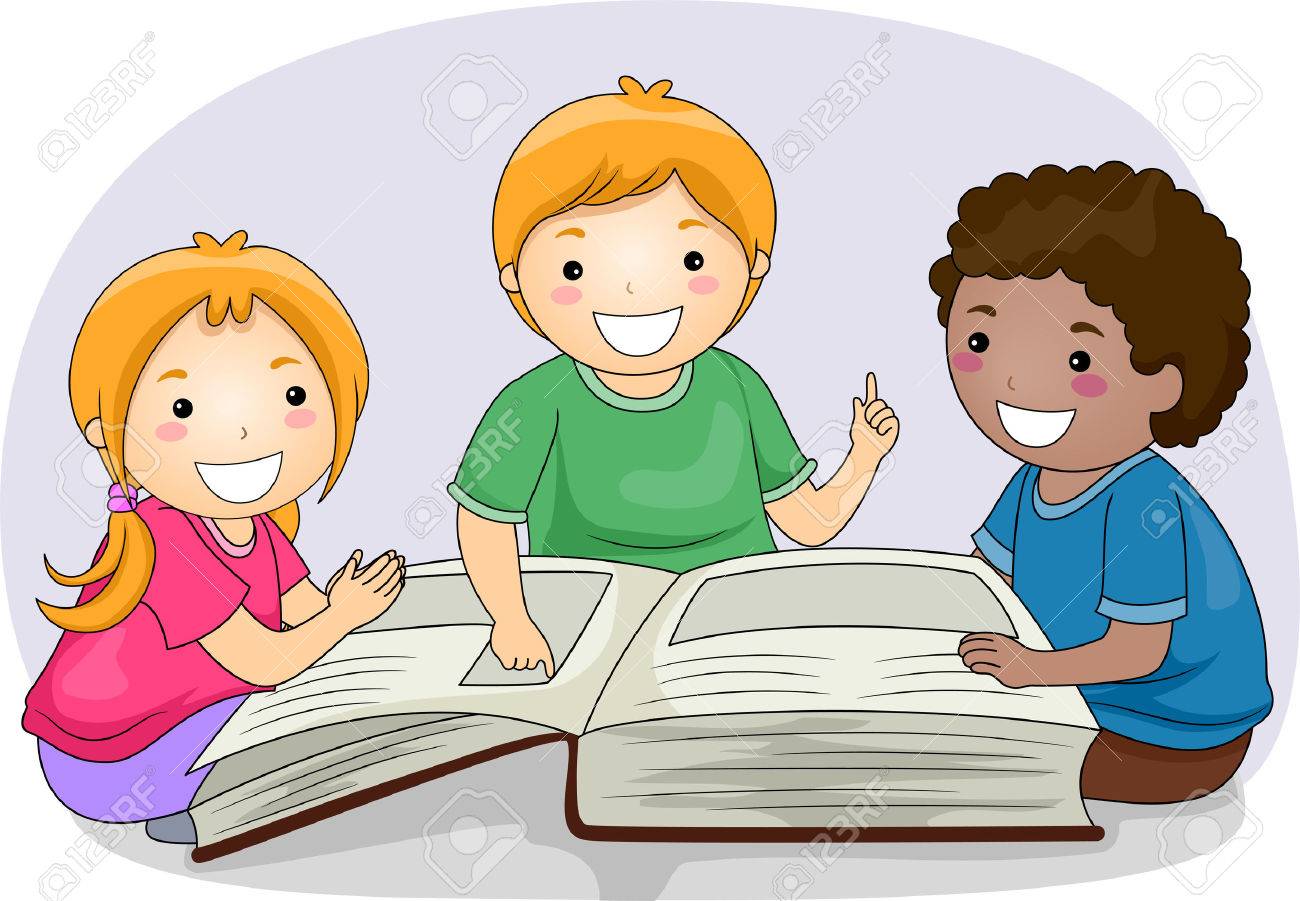 Hoạt động 1: Cơ quan vận động, cơ quan tiêu hóa
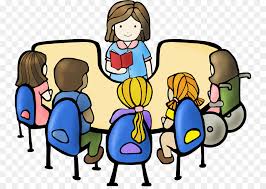 THẢO LUẬN NHÓM
* Quan sát tranh và ghi tên các bộ phận của cơ quan vận động, cơ quan tiêu hóa
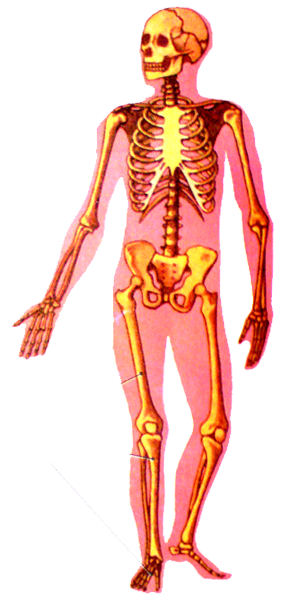 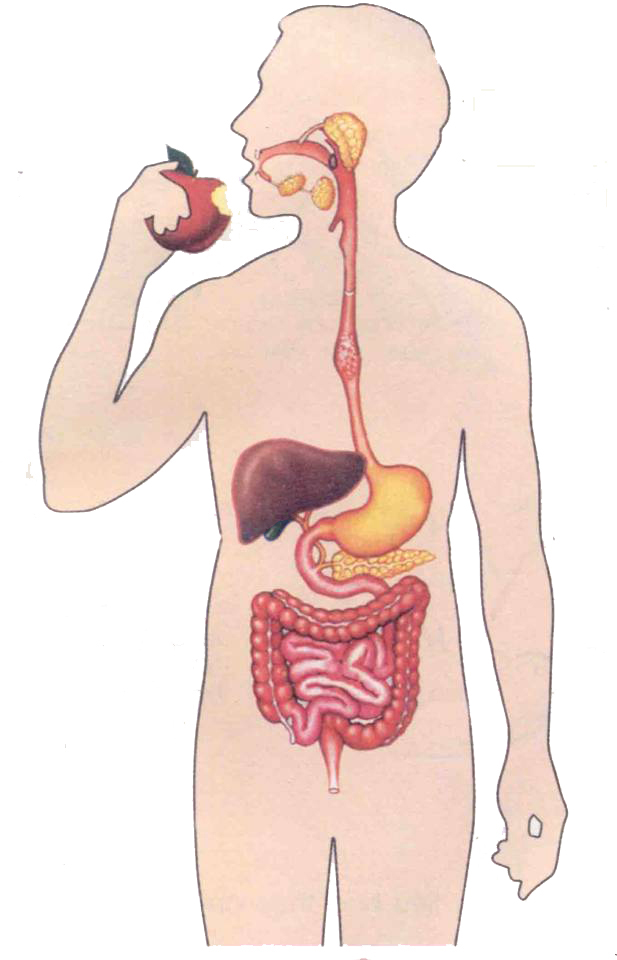 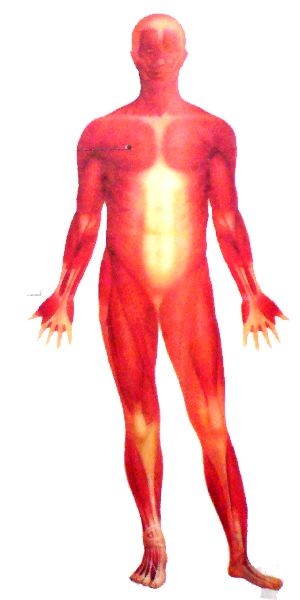 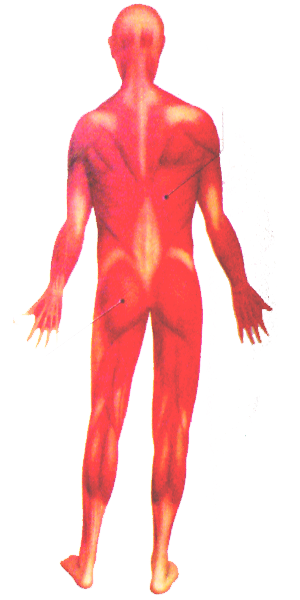 Cơ quan tiêu hóa
Hệ cơ
Hệ xương
CƠ QUAN VẬN ĐỘNG
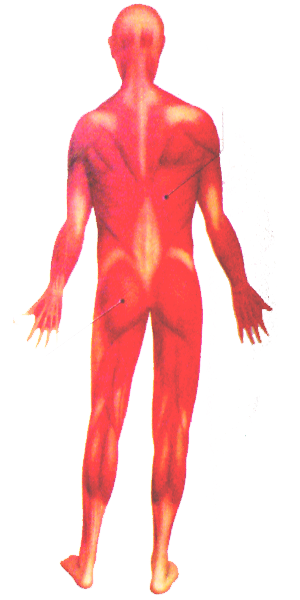 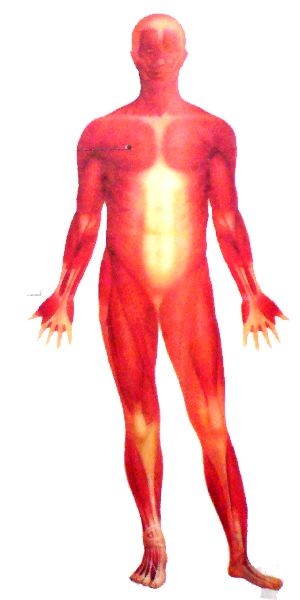 C¬ mÆt
C¬ l­ưng
C¬ tay
C¬ ngùc
C¬ bông
C¬ m«ng
C¬ ch©n
HỆ CƠ
CƠ QUAN VẬN ĐỘNG
X­ương ®Çu
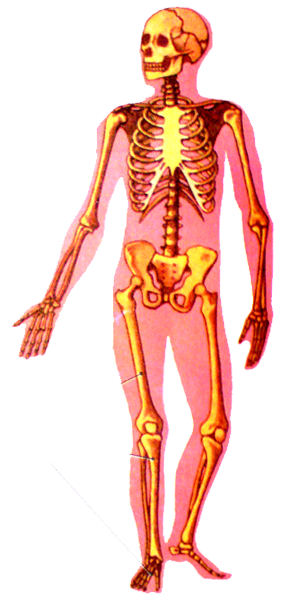 X­ương mặt
Khíp b¶ vai
X­ương sườn
X­ương sống
Khíp khñy tay
X­ương tay
X­ương chậu
Khíp ®©u gèi
X­ương chân
HỆ XƯƠNG
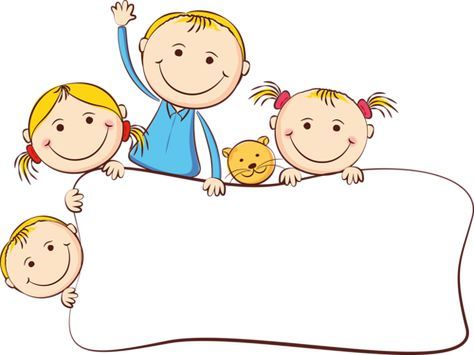 Kết luậnCơ quan vận động gồm có cơ và xương. Cơ thể cử động được nhờ sự phối hợp nhịp nhàng của cơ, xương và khớp xương.
THẢO LUẬN NHÓM
* Quan sát tranh và ghi tên các bộ phận của cơ quan vận động, cơ quan tiêu hóa
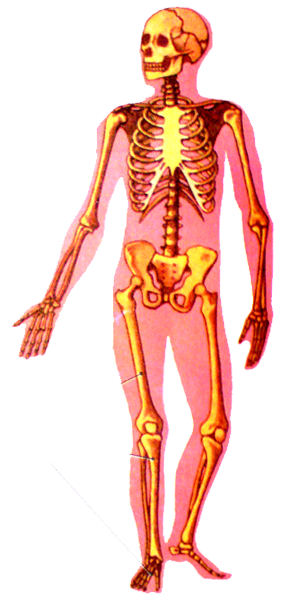 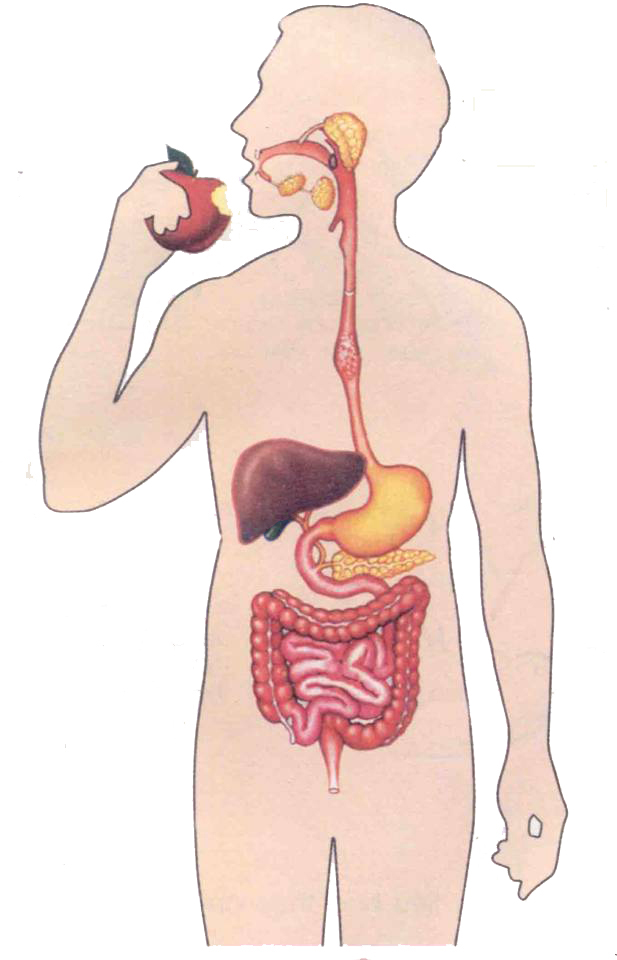 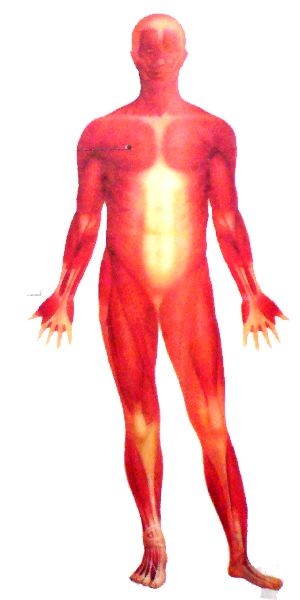 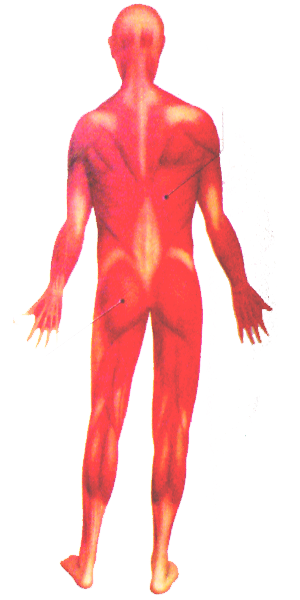 Cơ quan tiêu hóa
Hệ cơ
Hệ xương
Cơ quan tiêu hóa
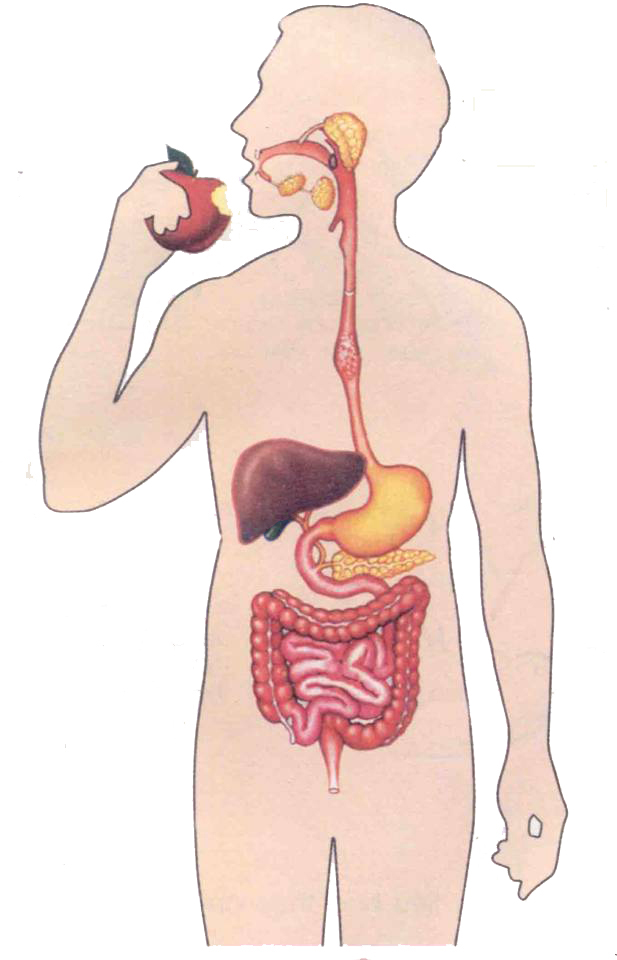 Tuyến nước bọt
Miệng
Gan
Thực quản
Túi mật
Dạ dày
Tụy
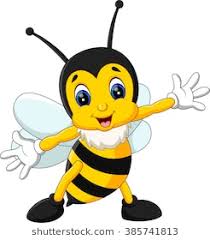 Ruột non
Ruột già
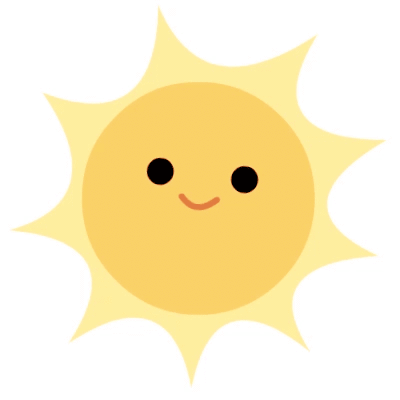 Kết luận:
Cơ quan tiêu hóa gồm có miệng, thực quản, dạ dày, ruột non, ruột già và các tuyến tiêu hóa.
      Nhờ có cơ quan này mà thức ăn được hấp thụ thành chất dinh dưỡng đi nuôi cơ thể.
Hoạt động 2: Trò chơi “Phóng viên”
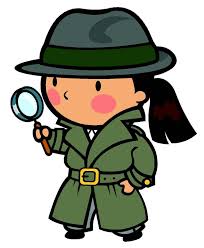 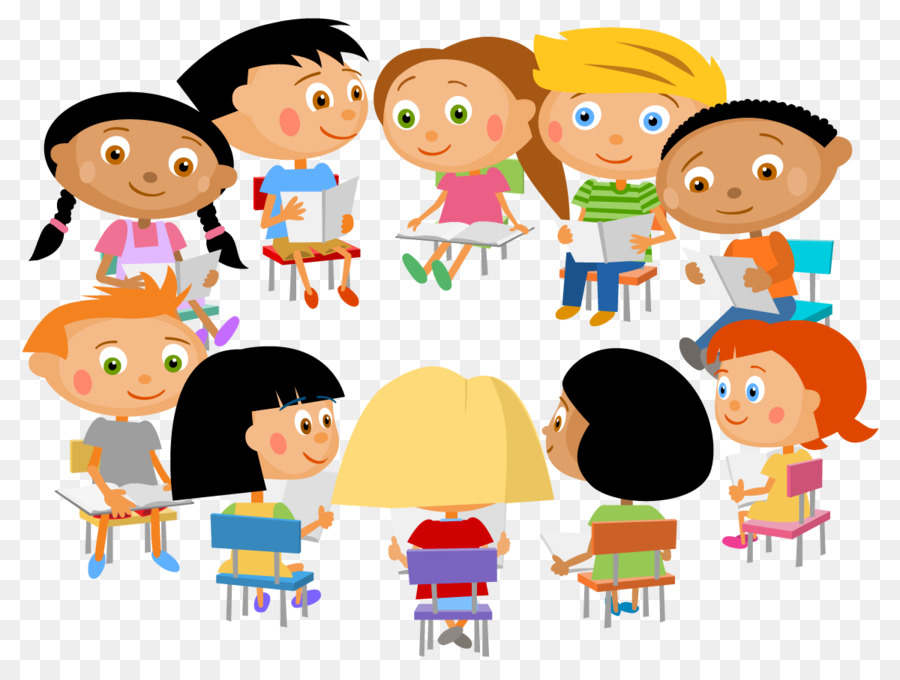 Để có một cơ thể khỏe mạnh chúng ta cần:
Ăn sạch, uống sạch. 
Rửa tay trước khi ăn và sau khi đi vệ sinh 
Ăn uống đủ chất 
Tập thể dục hợp lí
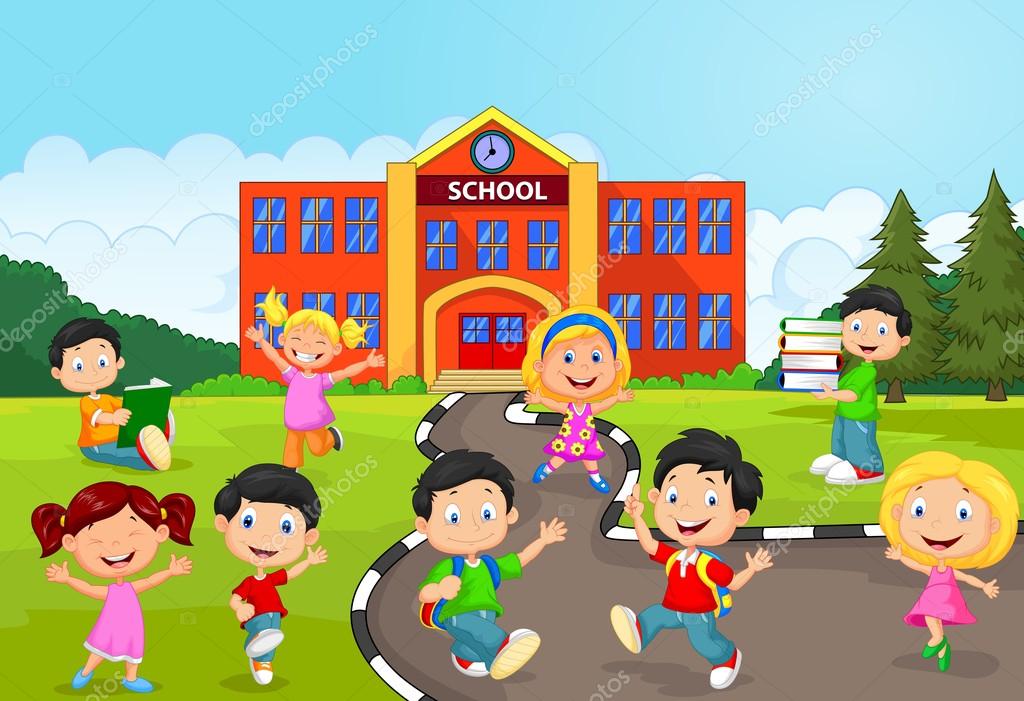